均一教育平台PicoBoard租借計畫
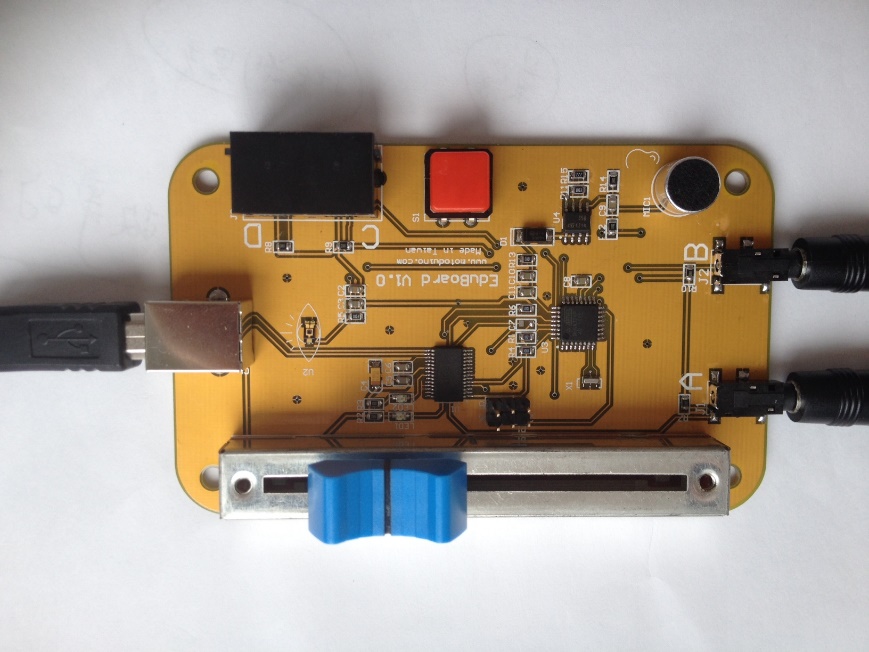 （宜蘭縣版學生資訊課程教材）Chrome OS 版本
對象
有需要在教學與學習使用到PicoBoard的老師與學生。
老師可以一次借30片，學生可以借1片。
（宜蘭縣版學生資訊課程教材）Chrome OS 版本
進入均一教育平台網站http://www.junyiacademy.org
（宜蘭縣版學生資訊課程教材）Chrome OS 版本
點選「科目」->「電腦科學」->「Scratch」
（宜蘭縣版學生資訊課程教材）Chrome OS 版本
找到「Scratch與PicoBoard互動設計快速入門」，即可見借用說明與申請連結
（宜蘭縣版學生資訊課程教材）Chrome OS 版本
進入申請表單
（宜蘭縣版學生資訊課程教材）Chrome OS 版本
選擇身分別，點選「繼續」
（宜蘭縣版學生資訊課程教材）Chrome OS 版本
填寫第二頁資料，按下「提交」即可
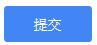 （宜蘭縣版學生資訊課程教材）Chrome OS 版本